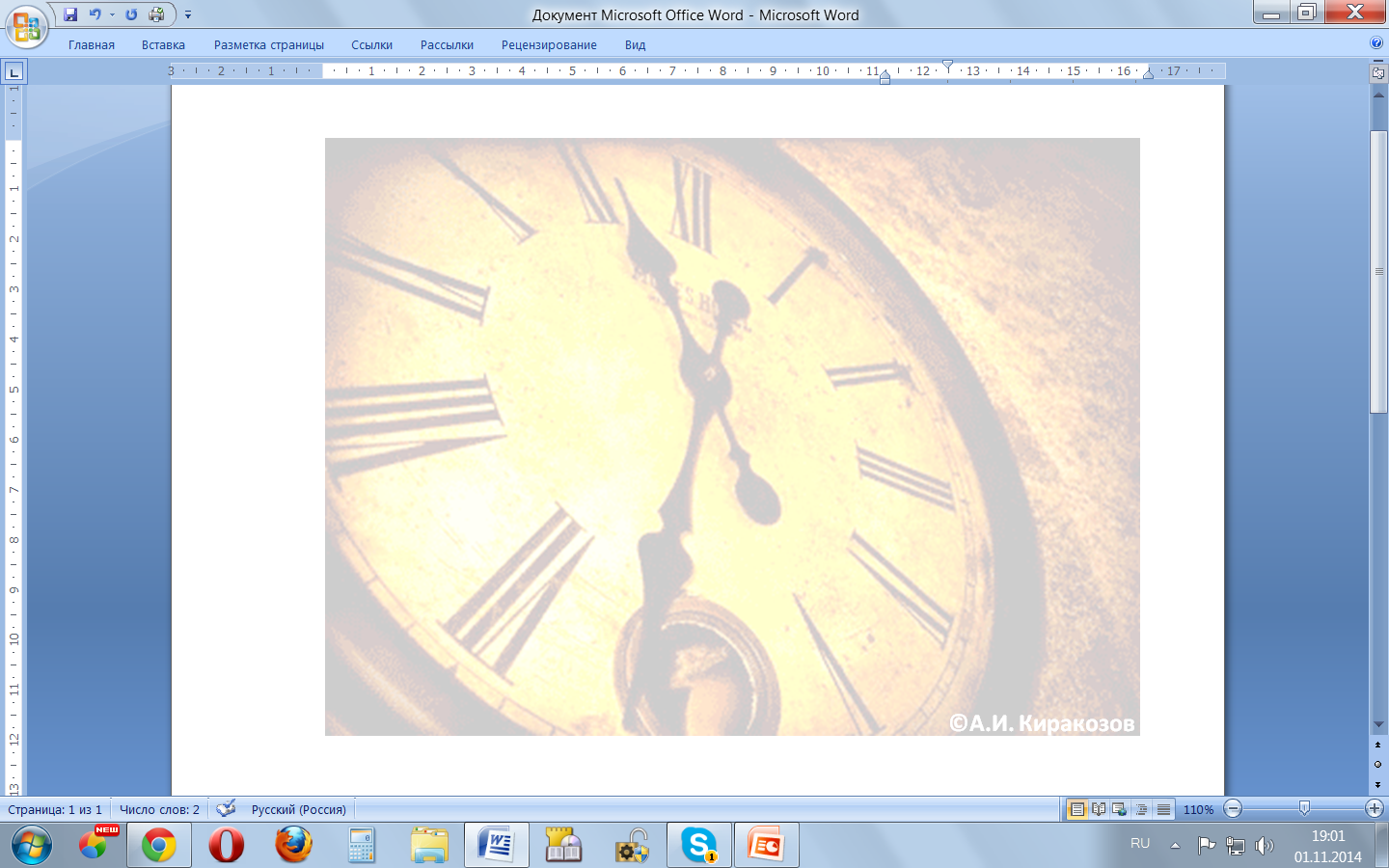 Борьба   народов  Северного  Кавказа  с  монгольскими  завоевателями.
Домашнее  задание: § 16,   с.  82 в.2-4.
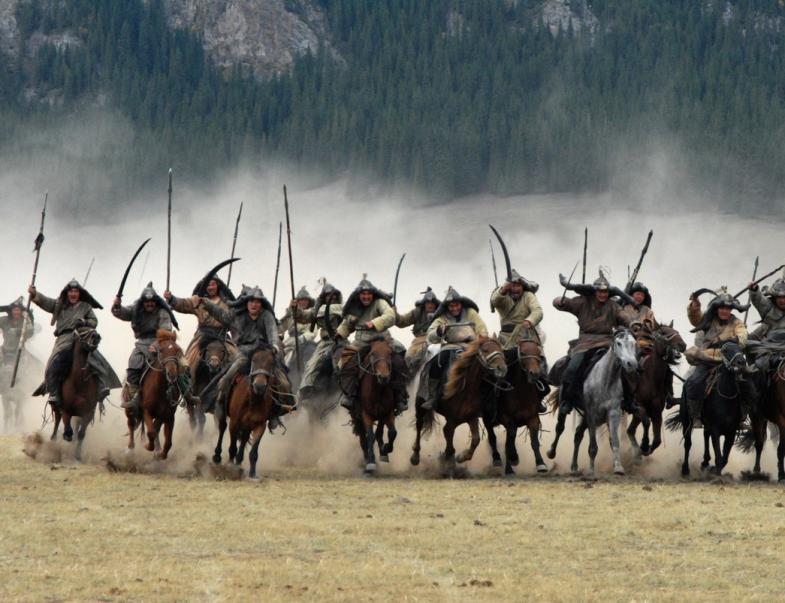 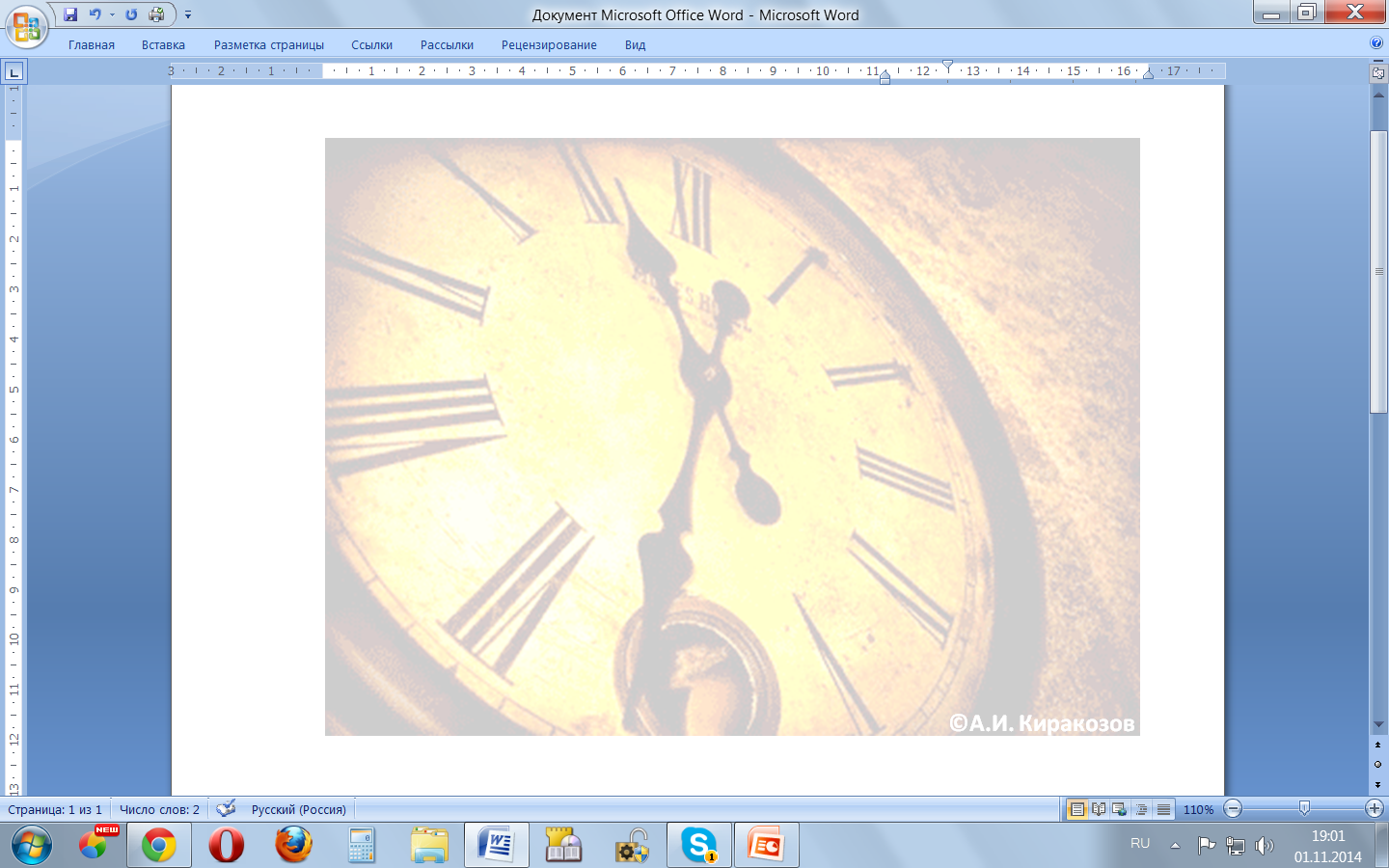 Цели урока:
- выяснить,  каким  образом  народы  Северного  Кавказа  боролись  с  монгольскими  завоевателями;
- продолжить  формирование  навыков  изучения  и  анализа  учебного  текста;
-развивать  умение  выявлять  причинно-следственные  связи  в  исторических   событиях;
- способствовать  привитию любви  к  своему  краю,  бережному  отношению  к  его  истории.
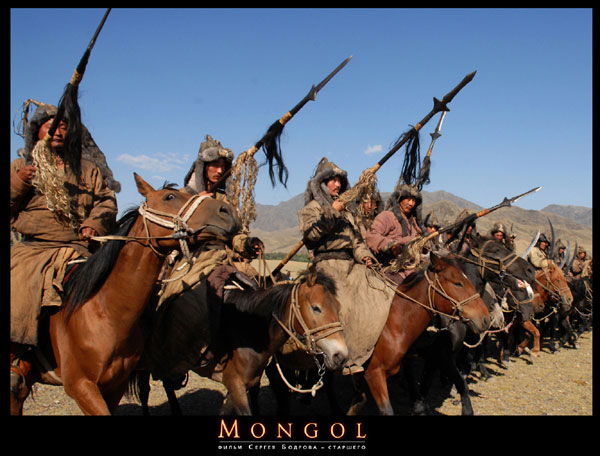 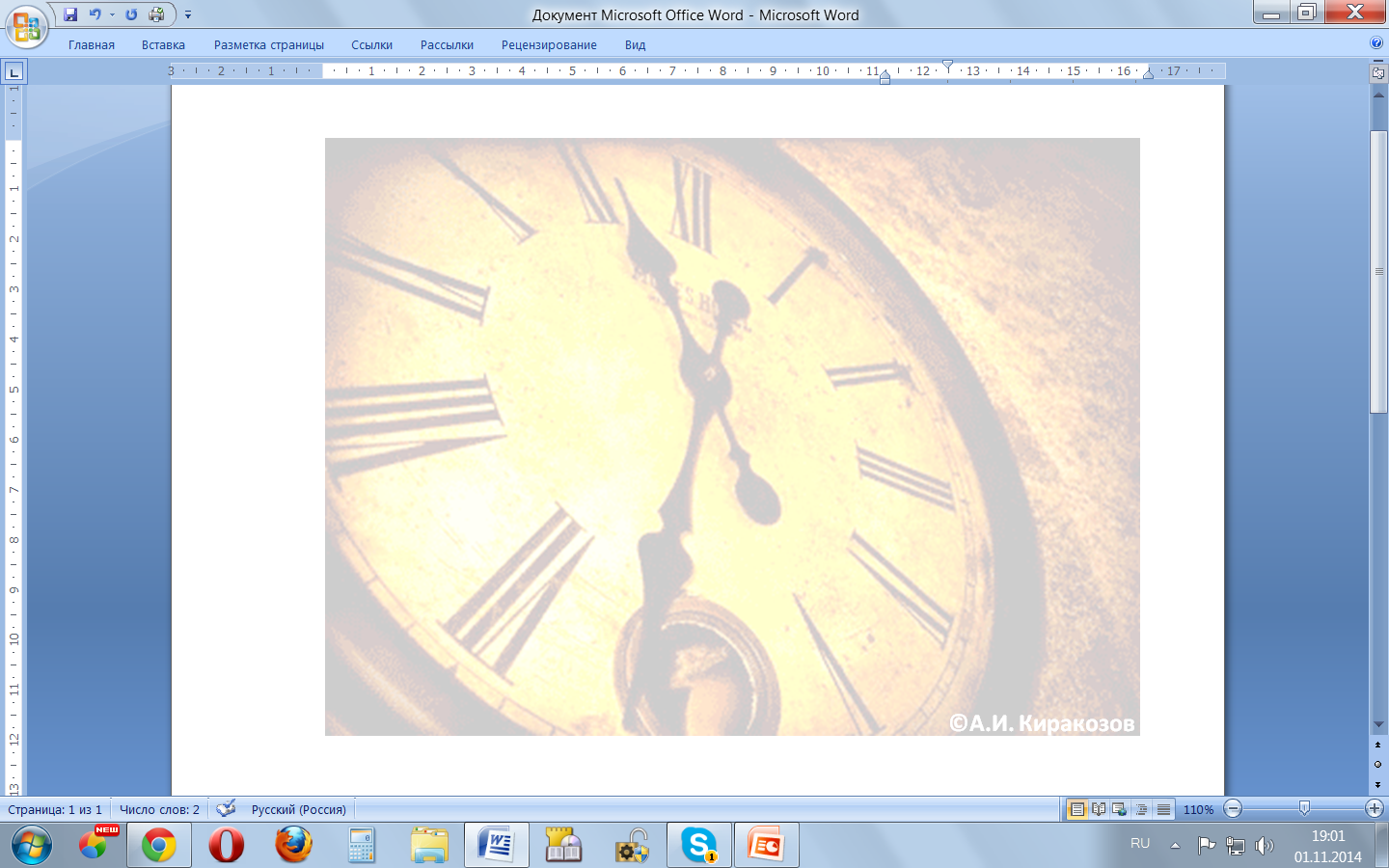 Словарь  урока:
ПОЛОВЦЫ,  АЛАНЫ,  МОНГОЛЫ, ….  
Предложенный  вам  словарь  урока  не  полный.   
К  концу  урока  вы  пополните  его  и  запишите  объяснение  новых  слов.  
А  пока  из   предложенных  вам   слов  нужно  выбрать  лишнее  и  объяснить  свой  выбор.
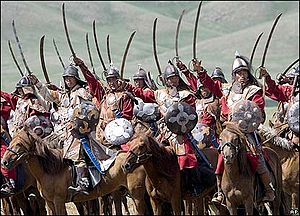 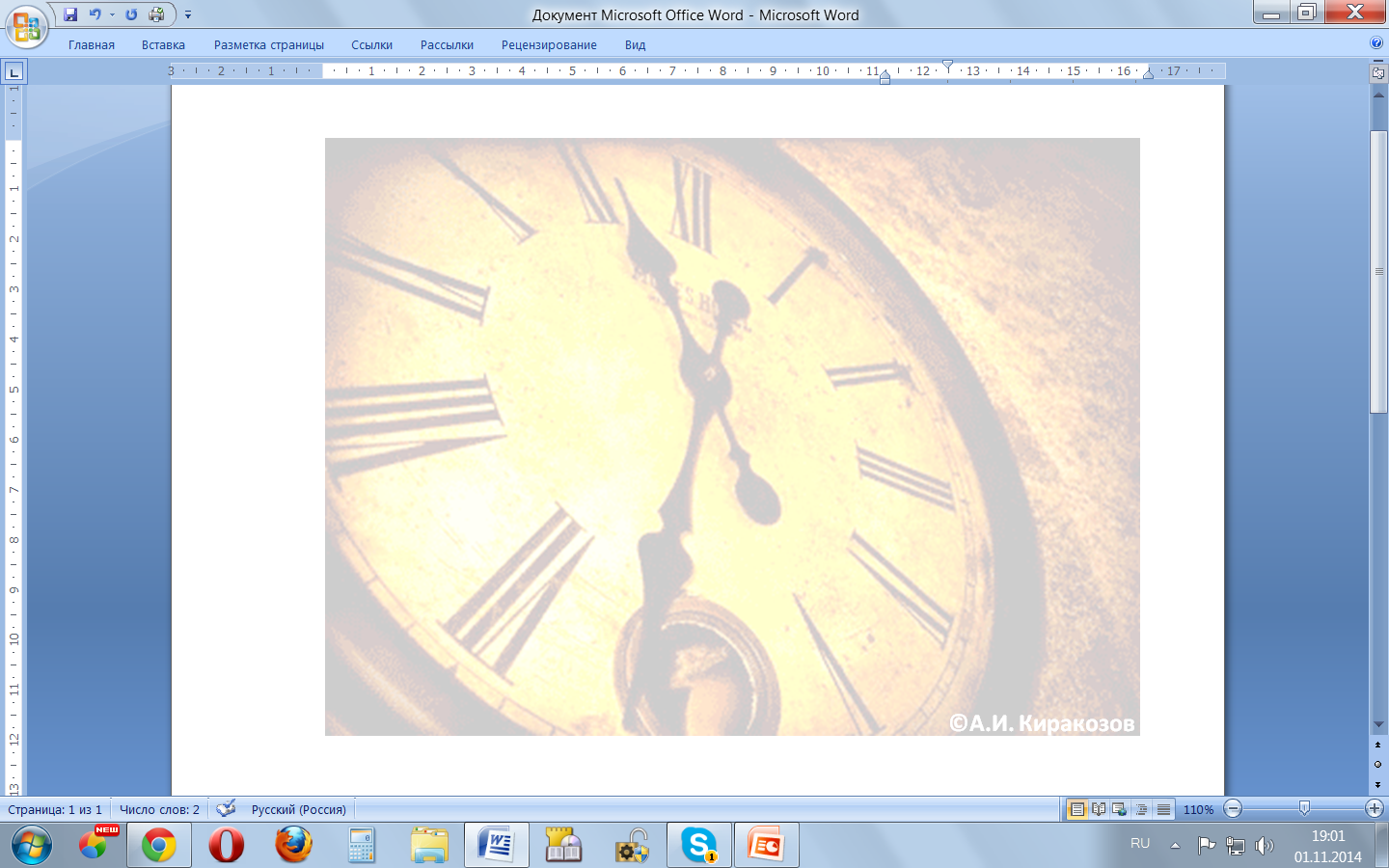 Задание на урок.
???  Кто  такие  монголы  
и  какую  роль  в  истории народов 
Северного  Кавказа  они  сыграли???
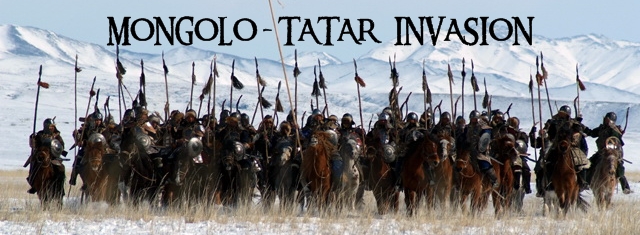 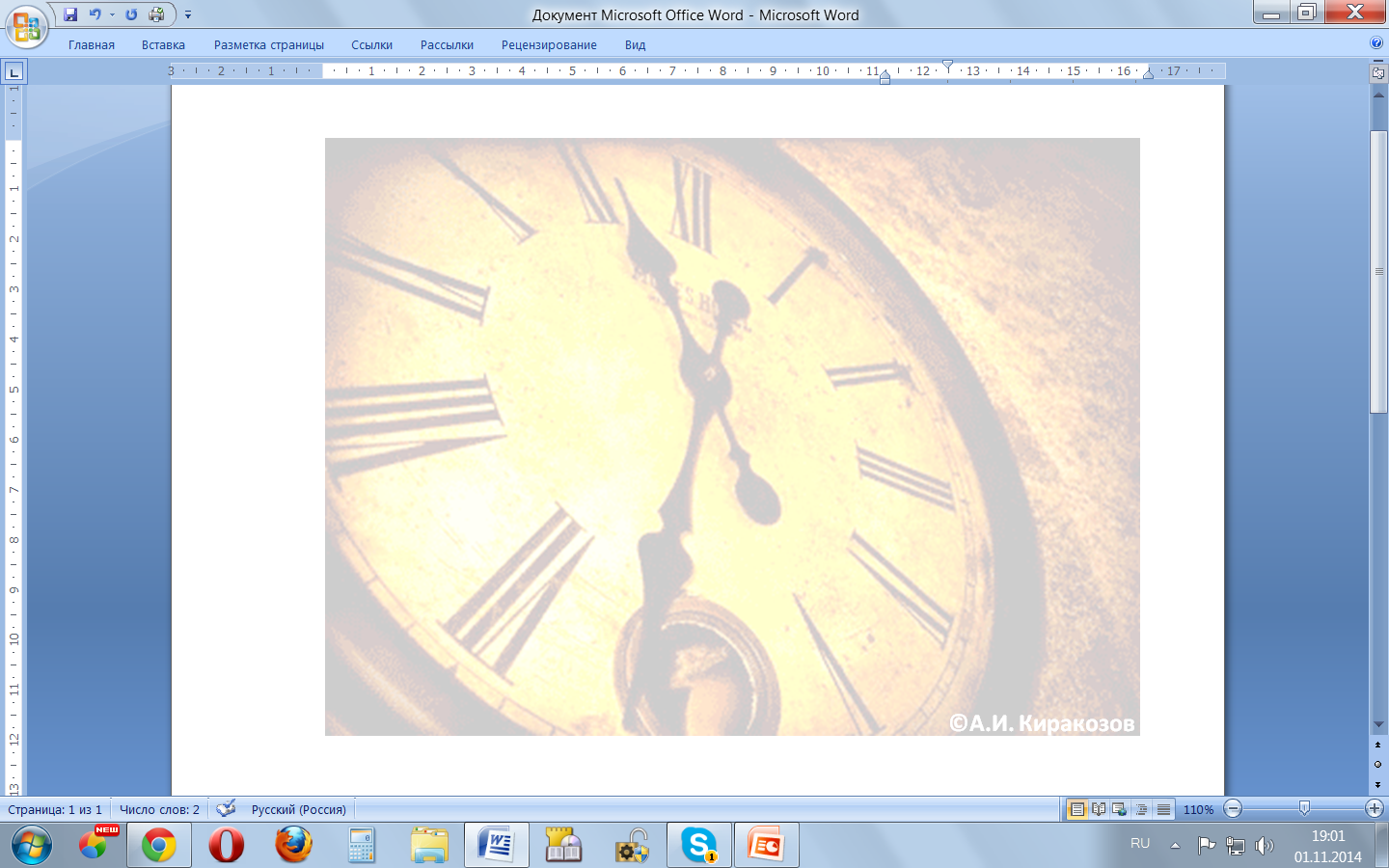 Работа с учебником.
Письменно ответьте на вопрос:
        - Где  и  когда образовалось  государство  монголов?
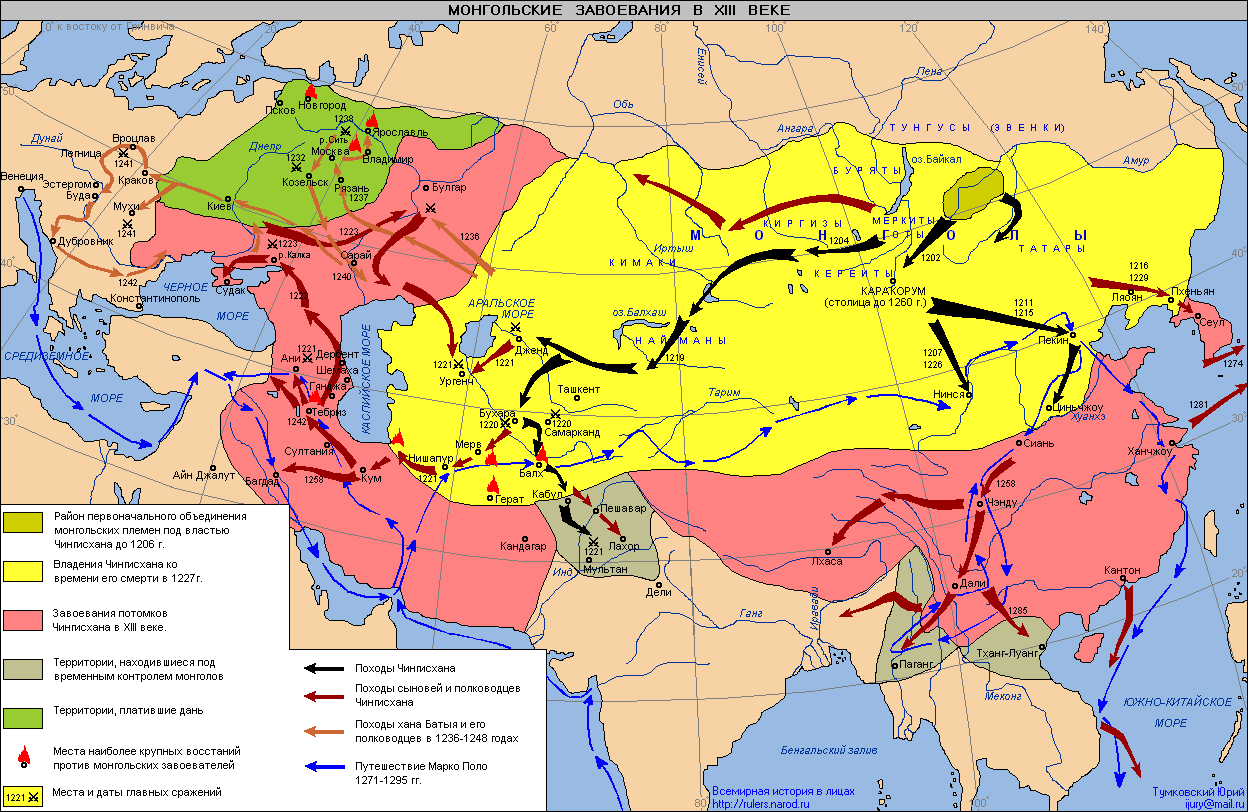 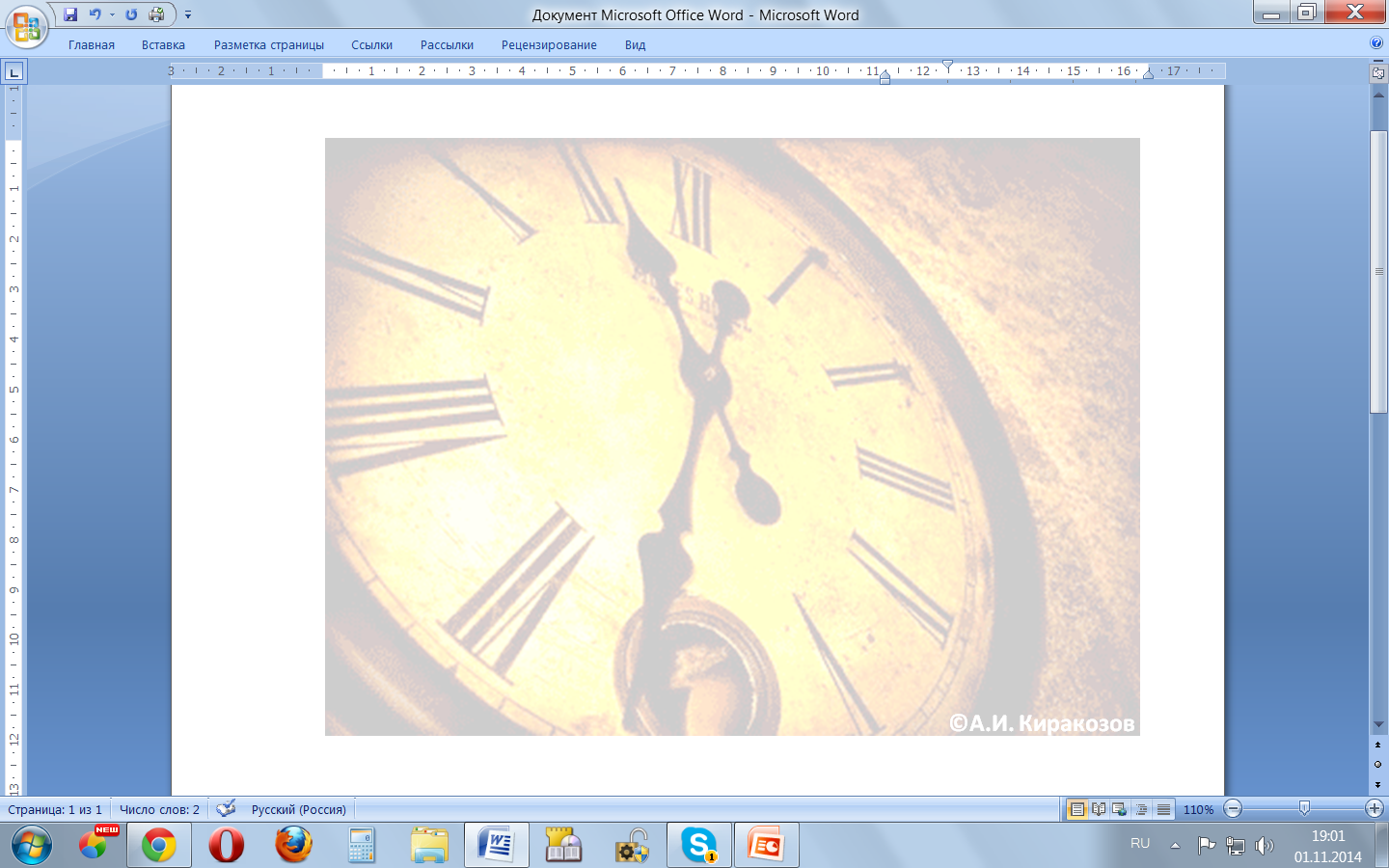 Добавить в словарь урока.
Курултай – съезд  монгольских  феодалов.
Чингисхан -  великий  хан,  правитель   Монголии.
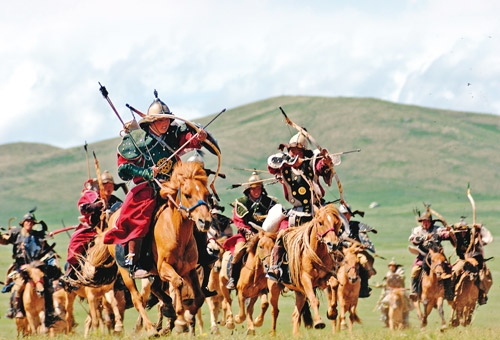 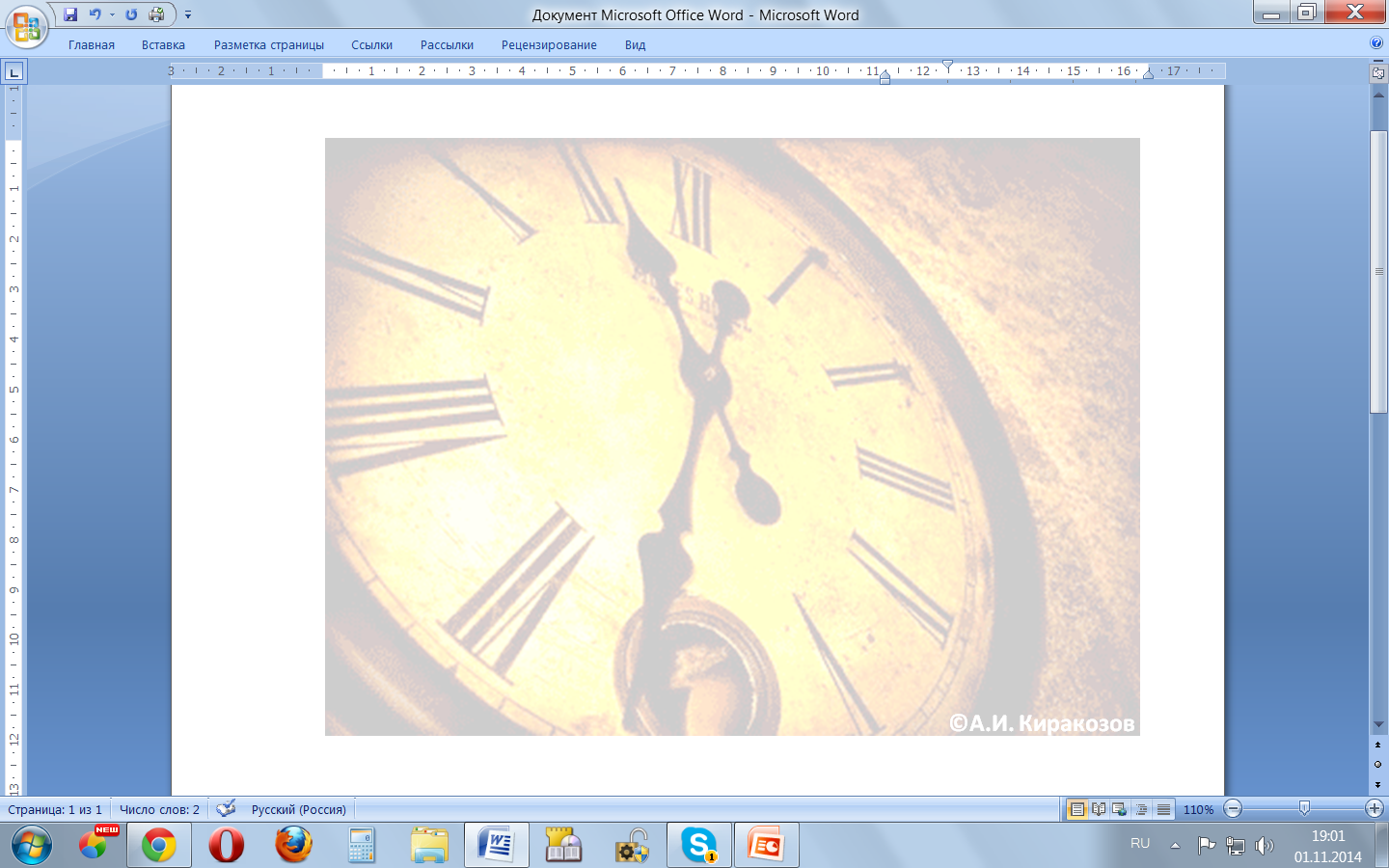 Дайте характеристику  монгольского  войска.
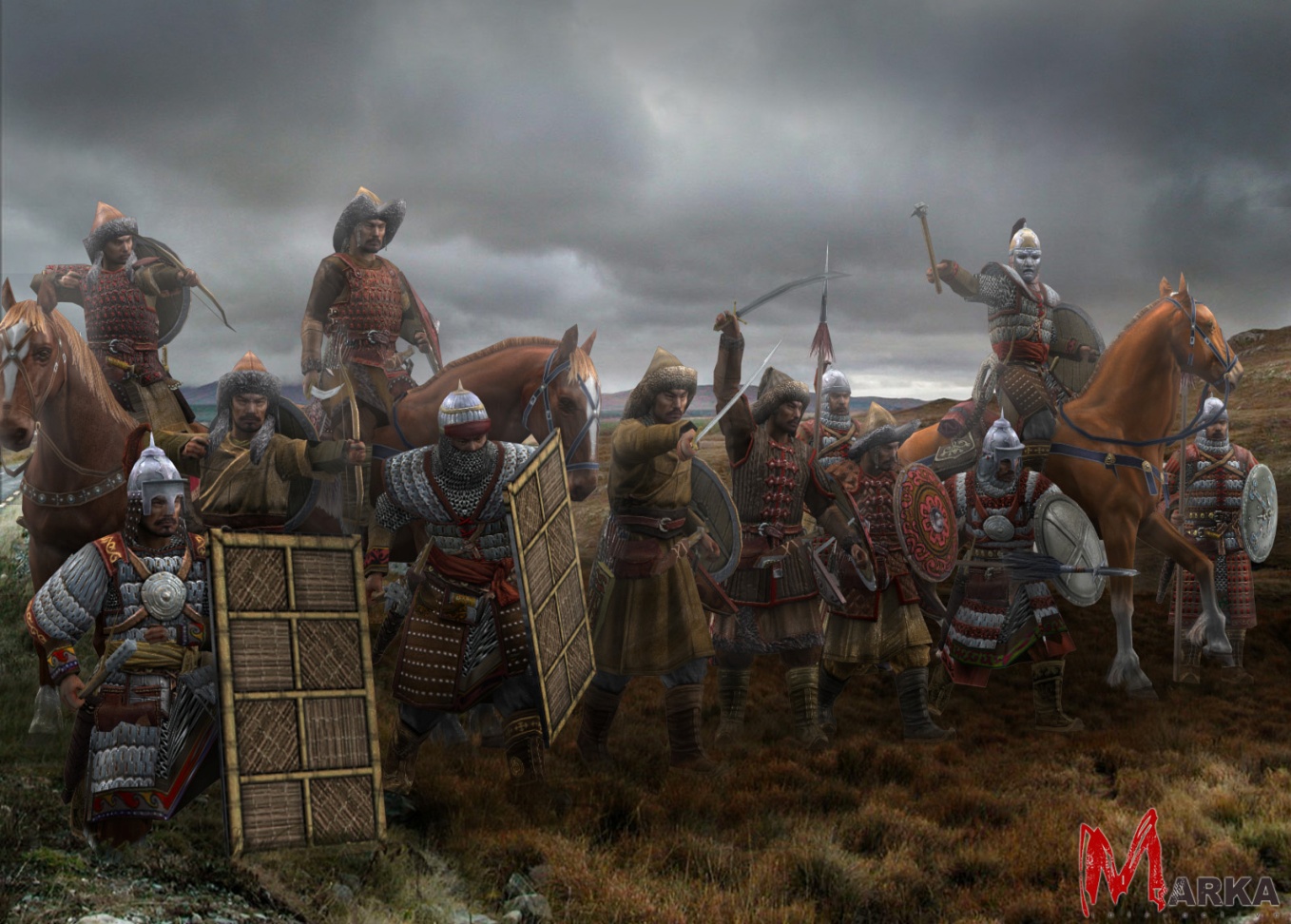 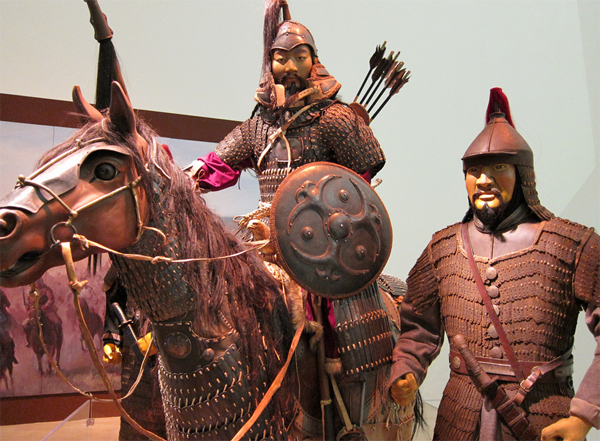 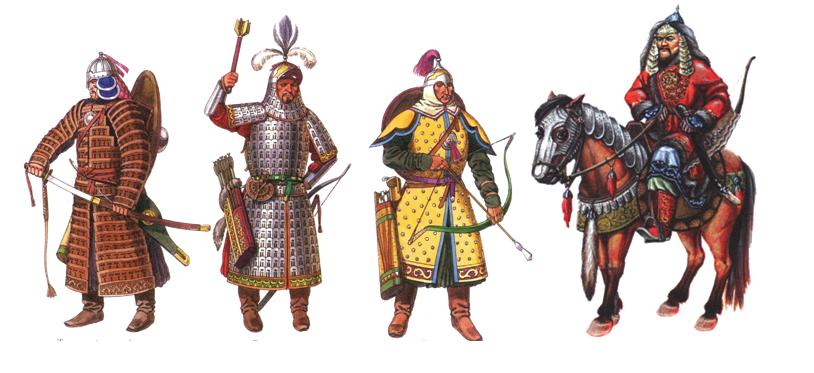 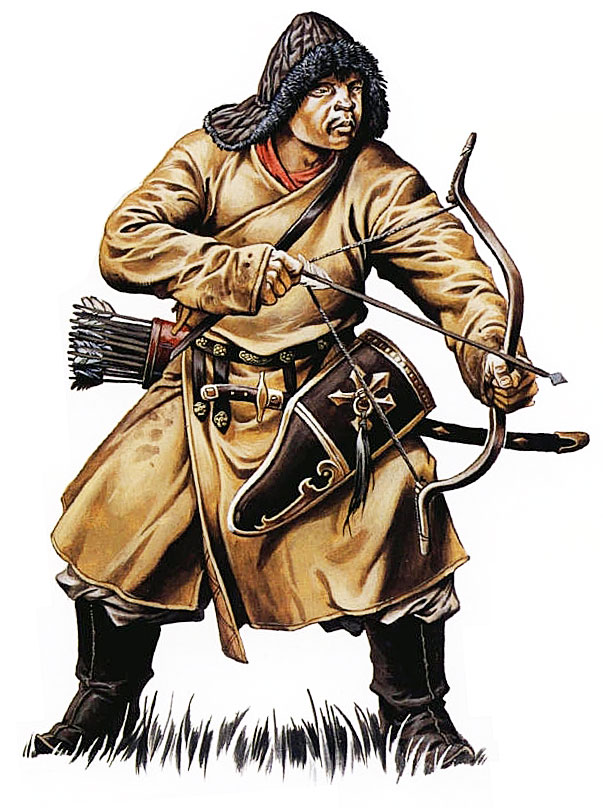 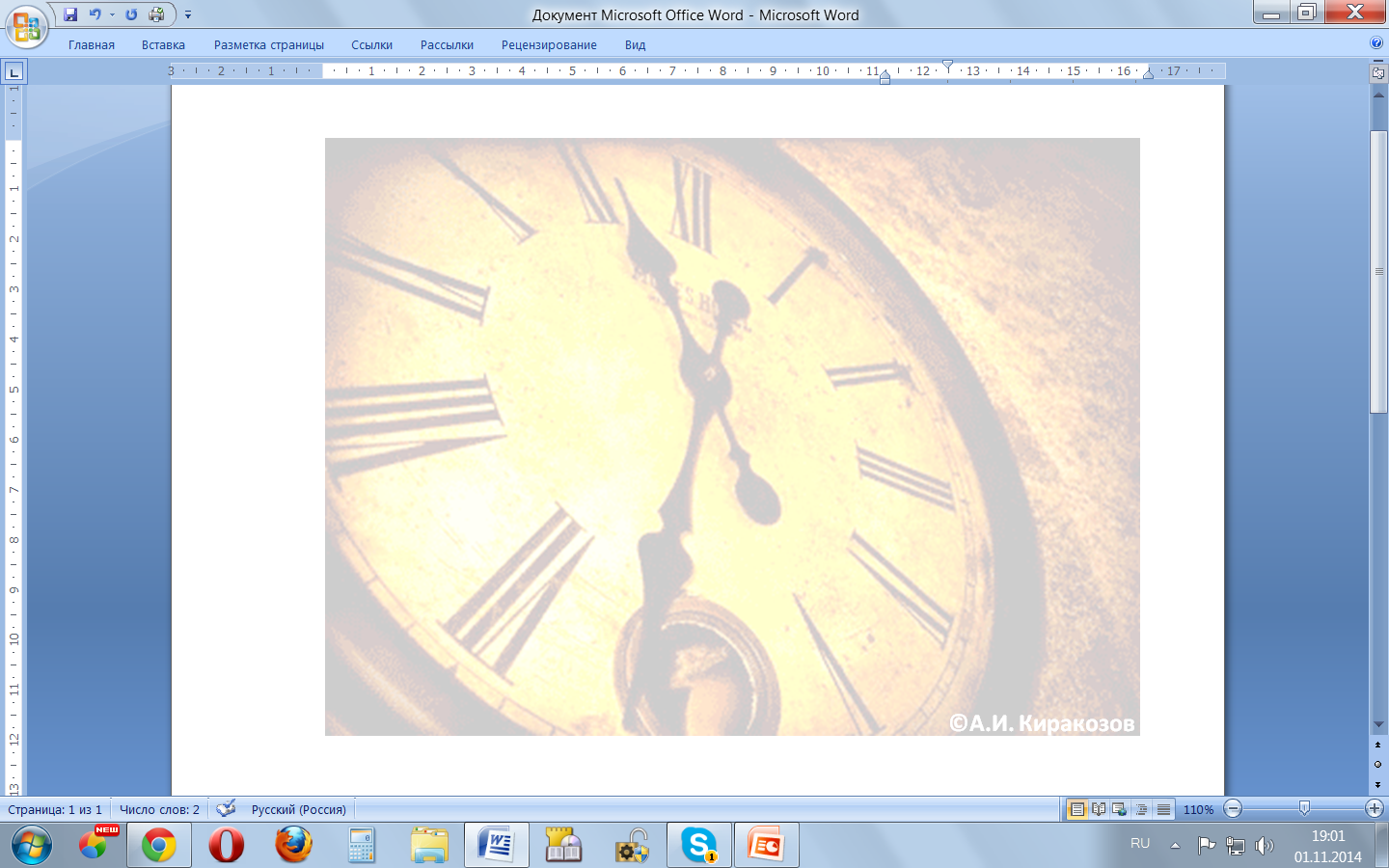 Держава Чингисхана
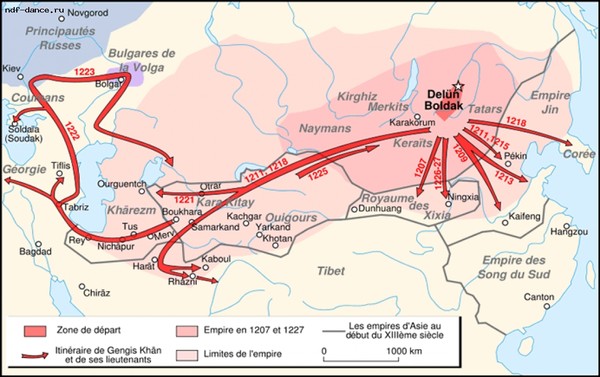 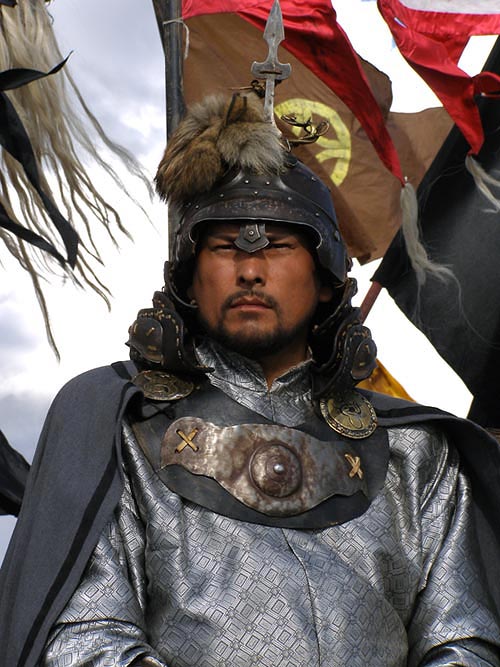 Целью  Чингисхана  было  покорение  всех  народов  и  создание  державы   «от  моря   и  до  моря».  
Закончить  поход  к  «последнему  морю»  он  завещал   потомкам
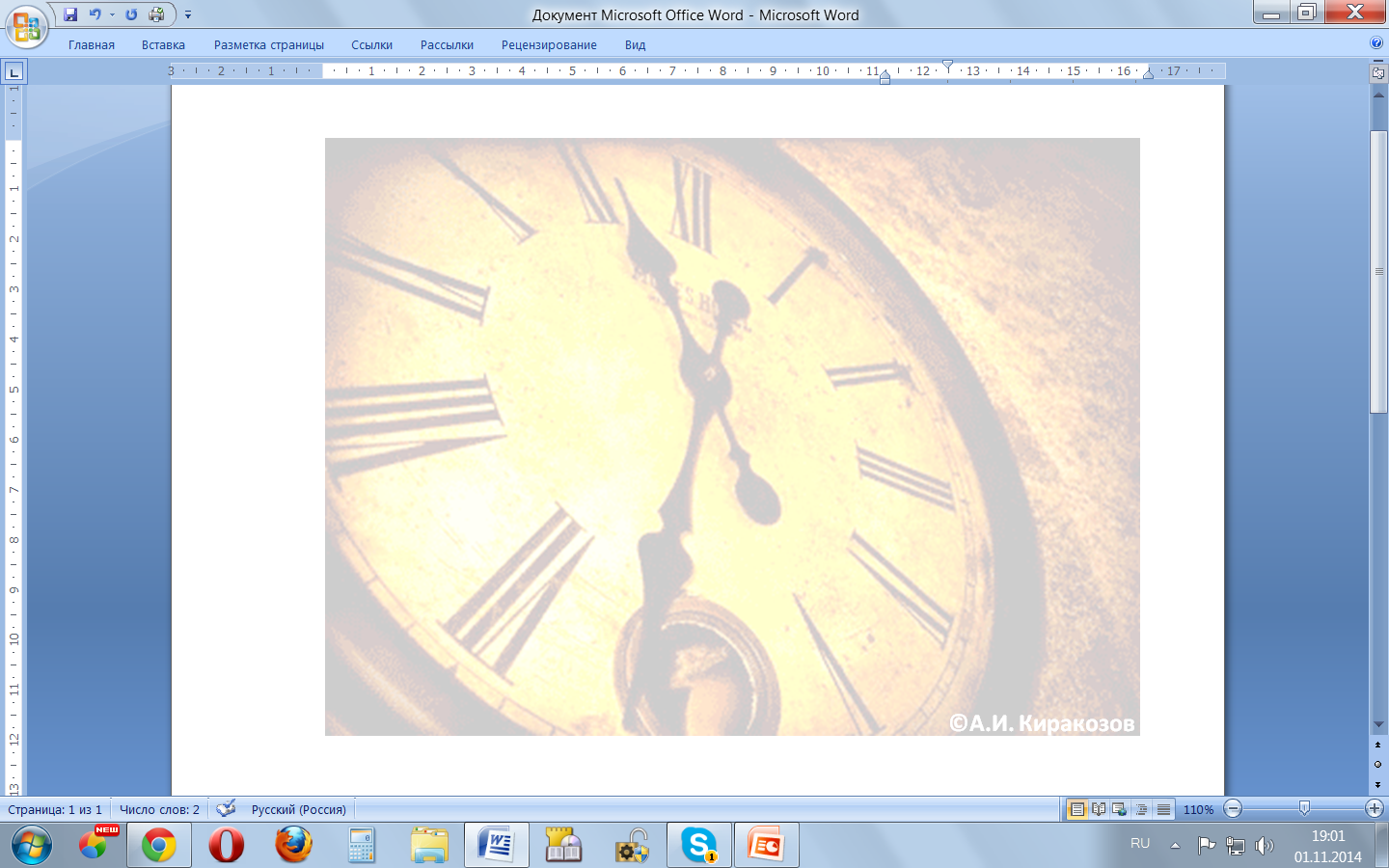 «Поход  Джебе  и  Субедея  на  Северный  Кавказ  и  в  Причерноморье»
Какие  страны  в  Закавказье  разорили  монголы?
Почему  монголам  удалось  расправиться   с народами  Северного  Кавказа?
Где  и  когда  произошла  битва русско-половецких   войск   с  монголами?
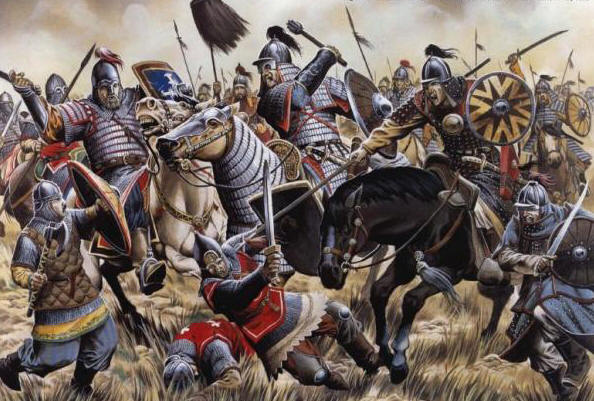 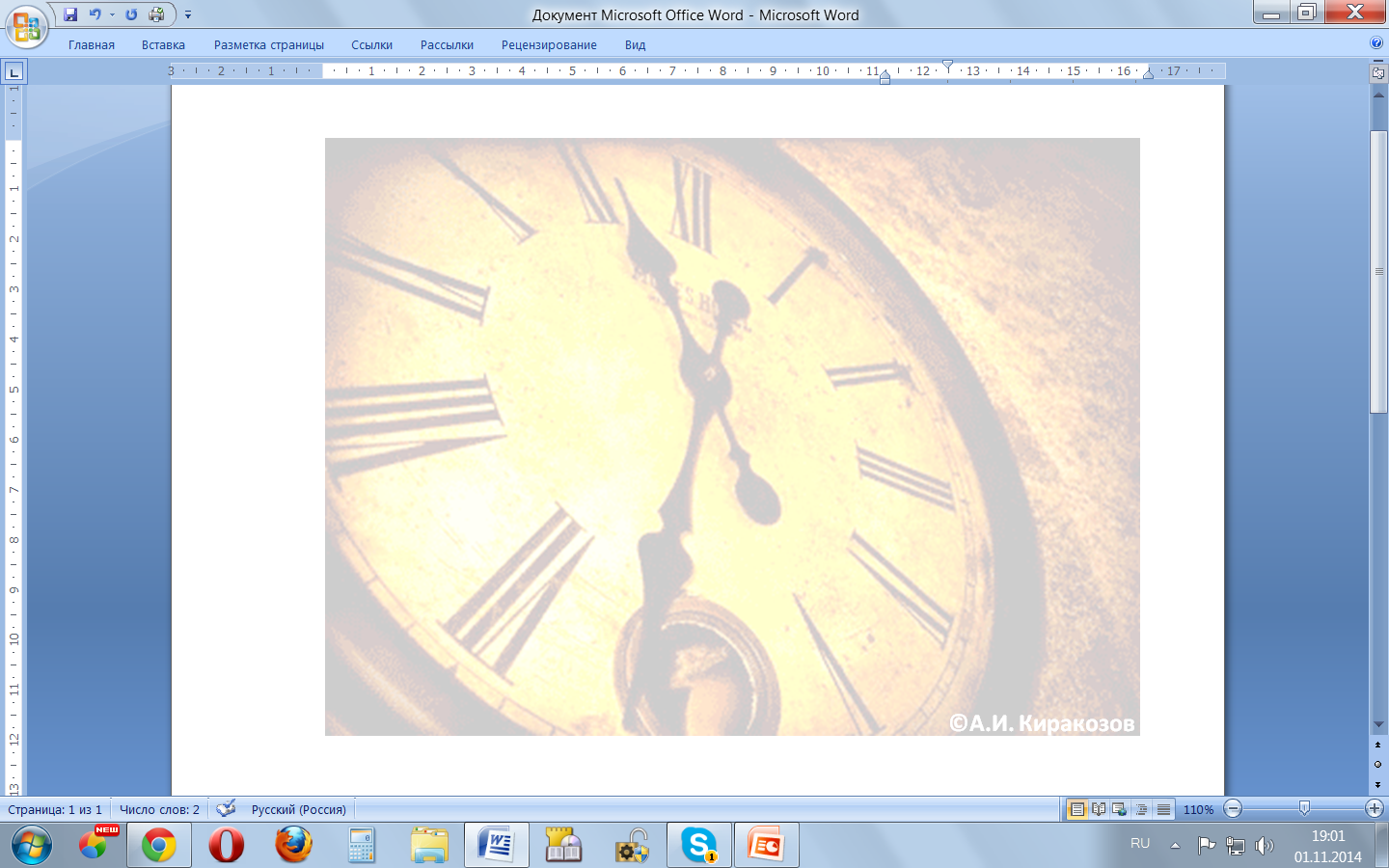 «Народы  Северного  Кавказа   в  борьбе  с  захватчиками»
Кто   возглавил  очередной  поход  монголов  на  запад?
Какие   народы  покорили  монголы  в  этом  походе?
Каковы  последствия  монголо-татарского нашествия  для   народов?
-Для   России?
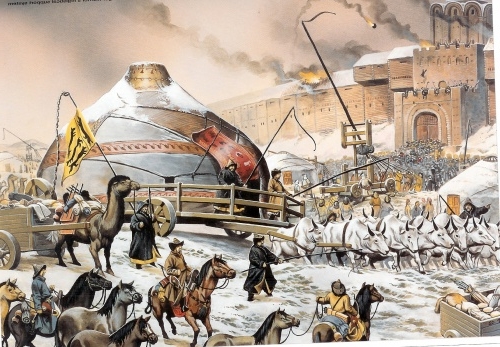 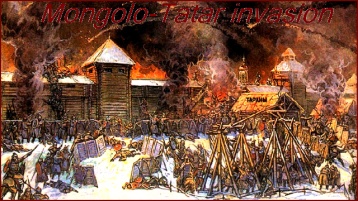 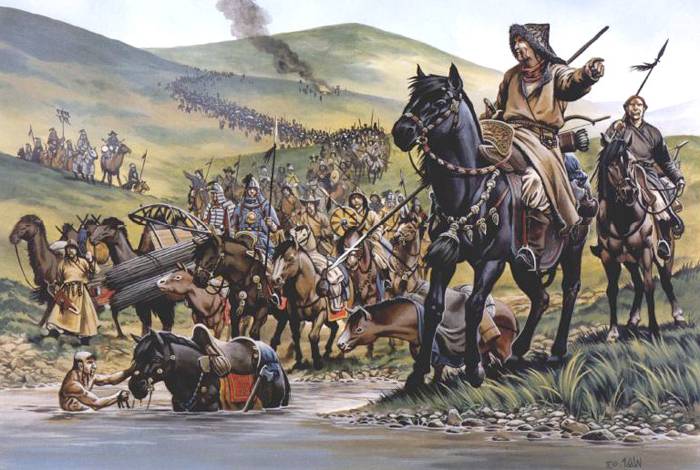 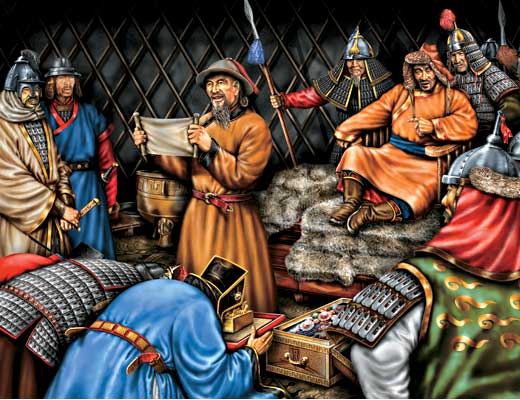 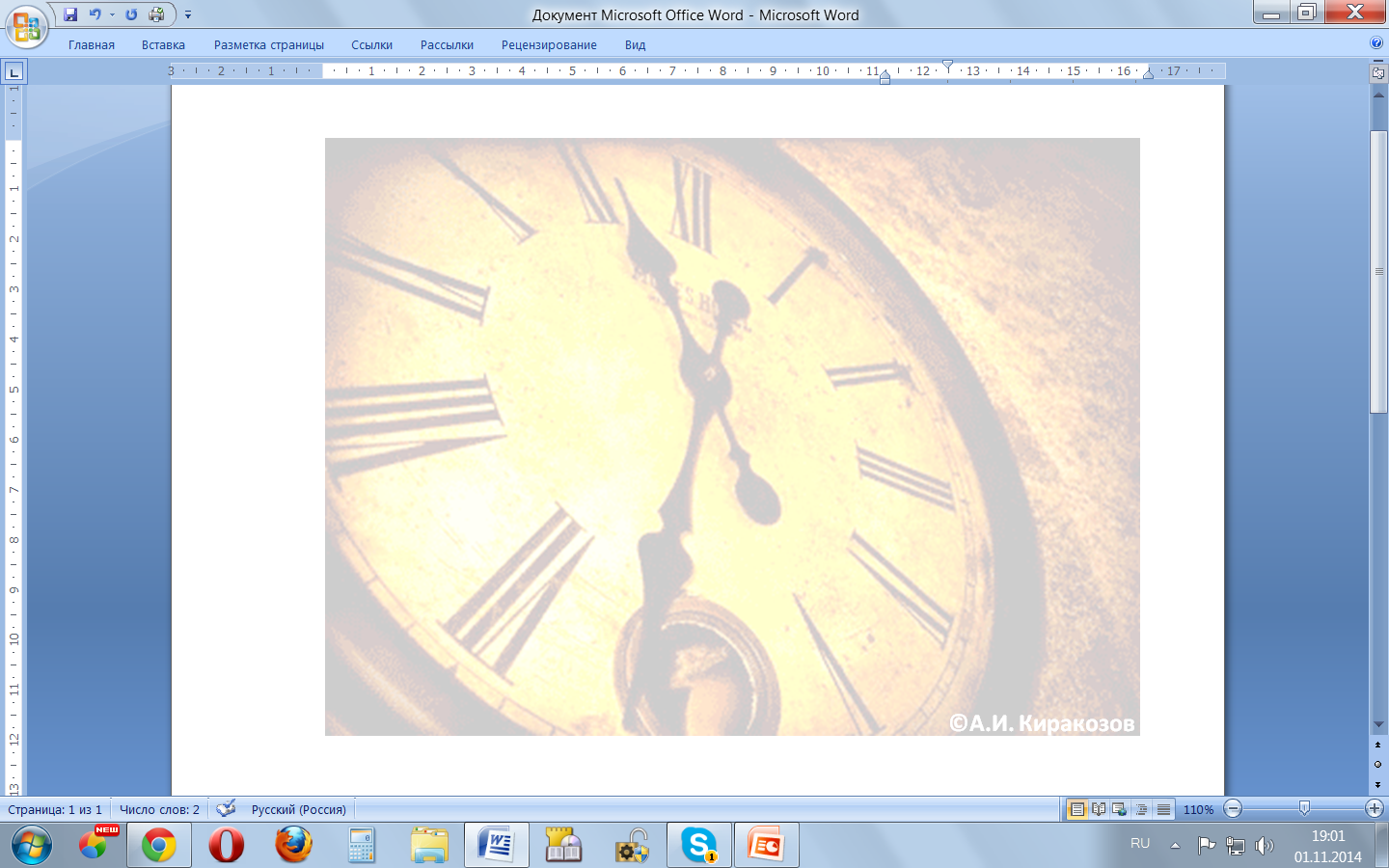 Игра  «Ошибки  летописца»
В  начале  XIII в.   в  Южной  Азии  образовалось  Монгольское   государство.    Во   главе  его  встал  Батый,  избранный  на  курултае (съезде)   монгольских  феодалов   великим  ханом  Монголии – Чингисханом.  Основную  силу  монгольского  войска  составляли  стенобитные   орудия.
     В  степях   Северного  Кавказа  монголы  столкнулись  с  хазарами  и  половцами,  которых   разбили  поодиночке.   За  помощью  половцы   обратились  к  русским   князьям.   Объединённые  русско-половецкие   войска  встретились  с  монголами  в  мае  1223  года  на  реке   Волге,  и  разбили    их.  Монголо-татарское   нашествие   привело  хозяйственному  и  культурному   процветанию    восточноевропейских  территорий.
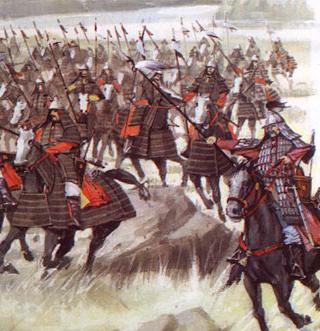 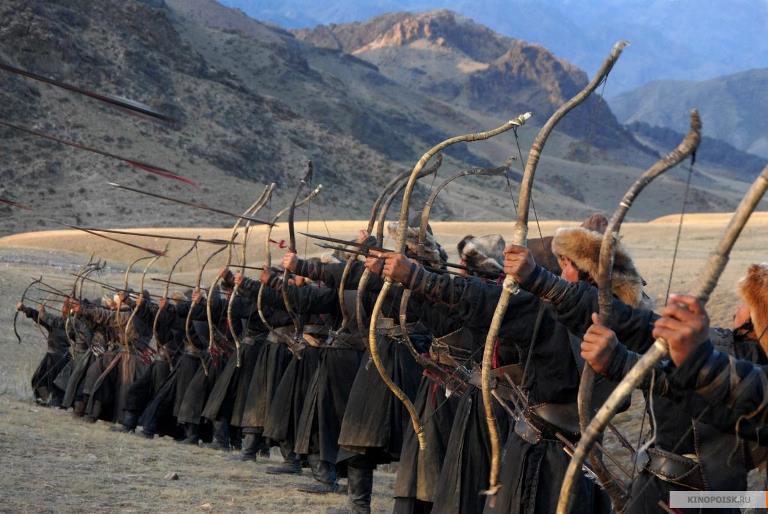